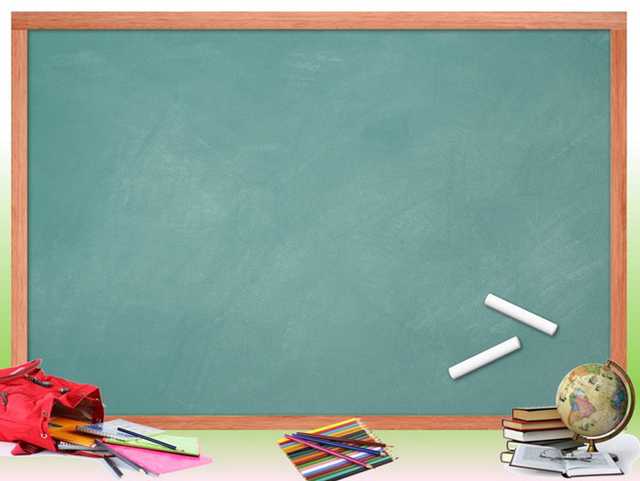 Нормативно-правовая основа 
аттестации педагогических кадров
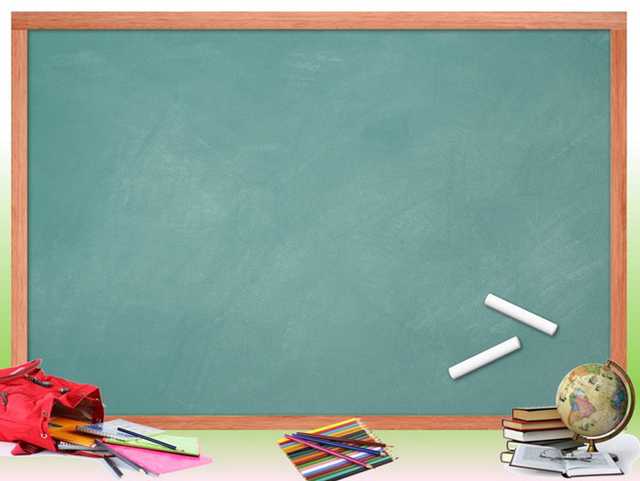 Аттестация (в переводе с латинского – «свидетельство») педагогических кадров образовательных учреждений – это процесс, результатом которого является объективное заключение о качестве педагогической деятельности работника. 
    	Аттестация по Трудовому кодексу - это систематическое определение, установление соответствия уровня знаний, квалификации работника занимаемой им должности или должности, на которую он претендует, проводимое в порядке, установленном соответствующим нормативным актом.
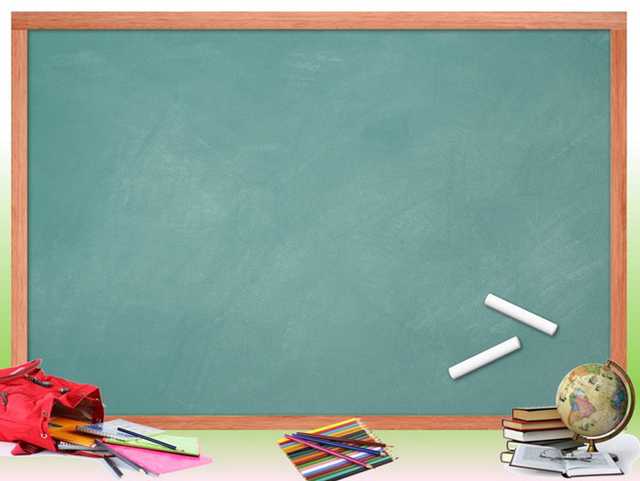 Целью аттестации является определение соответствия уровня профессиональной компетентности педагогических и руководящих работников требованиям к квалификации при присвоении им квалификационных категорий.
   Основными задачами аттестации являются:
стимулирование целенаправленного, непрерывного повышения уровня профессиональной компетентности педагогических и руководящих работников;
обеспечение педагогическим и руководящим работникам образовательных учреждений возможности повышения уровня оплаты труда.
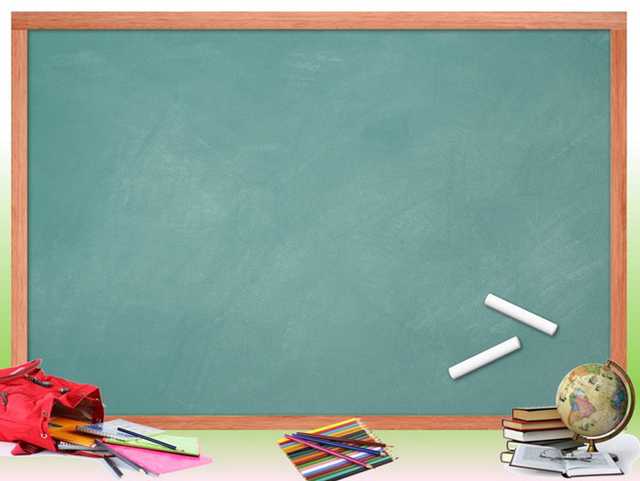 В связи с приказом Министерства образования и молодёжной политики Ставропольского края  от 09 февраля 2015 года № 131-пр утратили силу приказы министерства образованияСтавропольского края:
от 29 августа 2012 года № 790-пр «Об утверждении административного регламента предоставления министерством образования Ставропольского края государственной услуги «Организация и проведение аттестации педагогических и руководящих работников государственных образовательных учреждений Ставропольского края и муниципальных образовательных учреждений, расположенных на территории Ставропольского края»;
от 12 ноября 2012 года № 1073-пр «О внесении изменений в приказ министерства образования Ставропольского края от 29 августа 2012 года № 790-пр»;
от 08 октября 2013 года № 929-пр «О внесении изменений в приказ министерства образования Ставропольского края от 29 августа 2012 года № 790-пр»;
от 30 декабря 2013 года № 1387-пр «О внесении изменений в Административный регламент предоставления министерством образования Ставропольского края государственной услуги «Организация и проведение аттестации педагогических работников и руководителей государственных образовательных организаций Ставропольского края, педагогических работников муниципальных и частных образовательных организаций, расположенных на территории Ставропольского края», утвержденный приказом министерства образования и молодежной политики Ставропольского края от 29 августа 2012 года № 790-пр и  в соответствии с решением коллегии министерства образования и молодежной политики  Ставропольского края от 11 декабря 2013 года № 4 «О состоянии и перспективах работы с педагогическими кадрами в условиях модернизации образования».
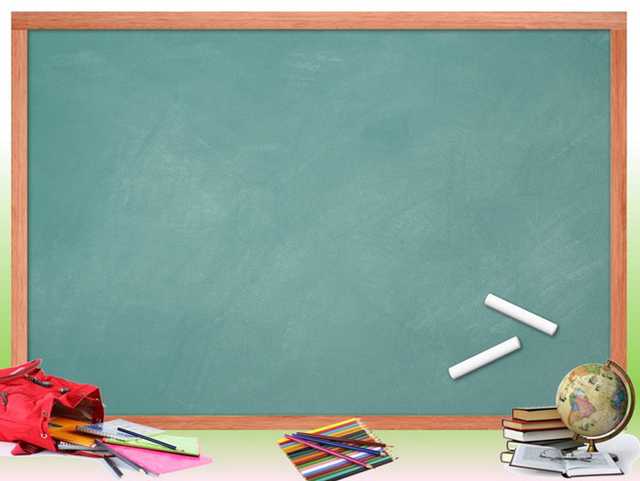 Государственная услуга «Организация и проведение аттестации педагогических работников и руководителей государственныхобразовательных организаций Ставропольского края, педагогических работников муниципальных и частных образовательных организаций, расположенных на территории Ставропольского края» предоставляется в соответствии с нормативными правовыми актами.
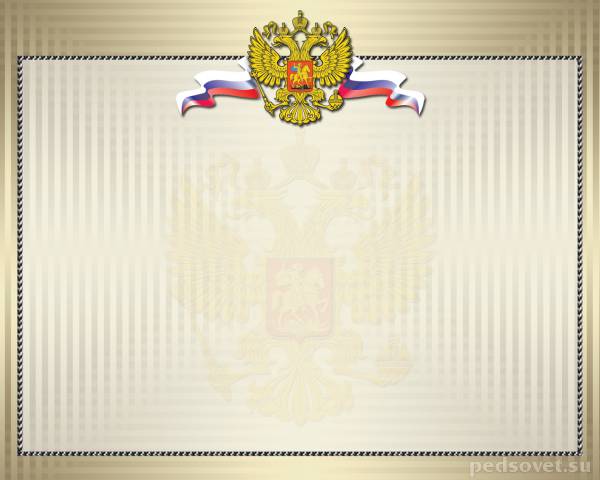 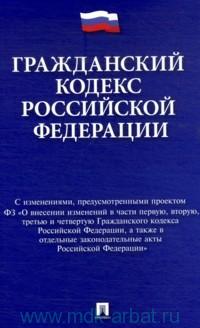 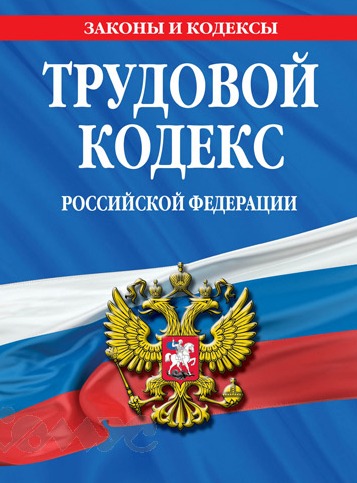 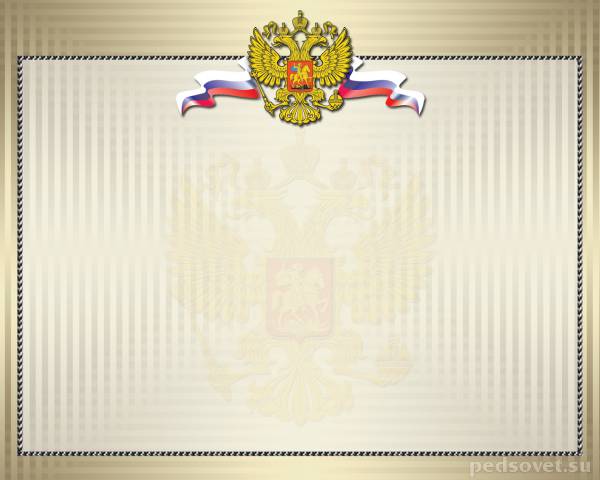 Федеральный закон от 29 декабря 2012 года № 273-Ф3 
«Об образовании в Российской Федерации»
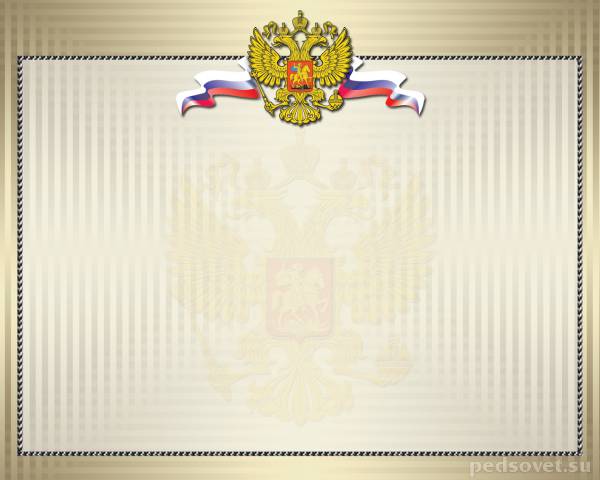 В Федеральном законе от 29 декабря 2012 года № 273-Ф3 «Об образовании в Российской Федерации», вступившем в силу с 01.09.2013 года в статье 49 прописано:
        1. Аттестация педагогических работников проводится в целях подтверждения соответствия педагогических работников занимаемым ими должностям на основе оценки их профессиональной деятельности и по желанию педагогических работников (за исключением педагогических работников из числа профессорско-преподавательского состава) в целях установления квалификационной категории.

        2. Проведение аттестации педагогических работников в целях подтверждения соответствия педагогических работников занимаемым ими должностям осуществляется один раз в пять лет на основе оценки их профессиональной деятельности аттестационными комиссиями, самостоятельно формируемыми организациями, осуществляющими образовательную деятельность.

         3. Проведение аттестации в целях установления квалификационной категории педагогических работников организаций, осуществляющих образовательную деятельность и находящихся в ведении федеральных органов исполнительной власти, осуществляется аттестационными комиссиями, формируемыми федеральными органами исполнительной власти, в ведении которых эти организации находятся, а в отношении педагогических работников организаций, осуществляющих образовательную деятельность и находящихся в ведении субъекта Российской Федерации, педагогических работников муниципальных и частных организаций, осуществляющих образовательную деятельность, проведение данной аттестации осуществляется аттестационными комиссиями, формируемыми уполномоченными органами государственной власти субъектов Российской Федерации.

         4. Порядок проведения аттестации педагогических работников устанавливается федеральным органом исполнительной власти, осуществляющим функции по выработке государственной политики и нормативно-правовому регулированию в сфере образования, по согласованию с федеральным органом исполнительной власти, осуществляющим функции по выработке государственной политики и нормативно-правовому регулированию в сфере труда.
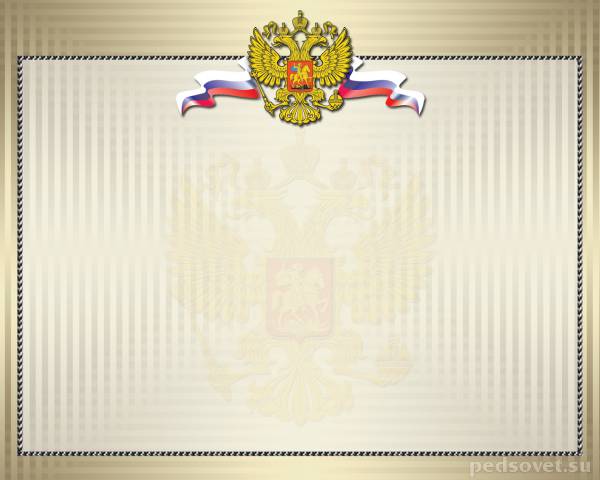 Новшества в Федеральном законе от 29 декабря 2012 года № 273-Ф3 «Об образовании в Российской Федерации»
1. Прохождение аттестации педагогом в целях подтверждения соответствия занимаемой должности отнесено к обязанностям педагога (п. 8 ч. 1 ст. 48 Федерального закона № 273-ФЗ). Отмечается, что отказ работника от исполнения установленных законом обязанностей является нарушением дисциплины труда.
        2. При прохождении педагогическими работниками аттестации учитывается неисполнение или ненадлежащее исполнение ими установленных законом обязанностей, вне зависимости от вида аттестации (ч. 4 статьи 48 Федерального закона № 273-ФЗ).
        3. Аттестации подлежат все педагоги организаций, осуществляющих образовательную деятельность, в том числе педагоги, работающие у индивидуальных предпринимателей, так как последние приравниваются к таким организациям (п. 20 ст. 2Федерального закона № 273-ФЗ).
        4.Федеральный закон № 273-ФЗ (ч. 4 ст. 51) оговаривает вопросы аттестации руководителей государственных и муниципальных образовательных организаций. Кандидаты на должность руководителя государственной или муниципальной образовательной организации и ее руководитель (за отдельным исключением) проходят обязательную аттестацию, порядок и сроки которой устанавливаются учредителями этих организаций (ч. 4 ст. 51 Федерального закона № 273-ФЗ).  Остальные работники организаций, осуществляющих образовательную деятельность, в том числе заместители руководителей, проходят аттестацию по общим правилам трудового законодательства.
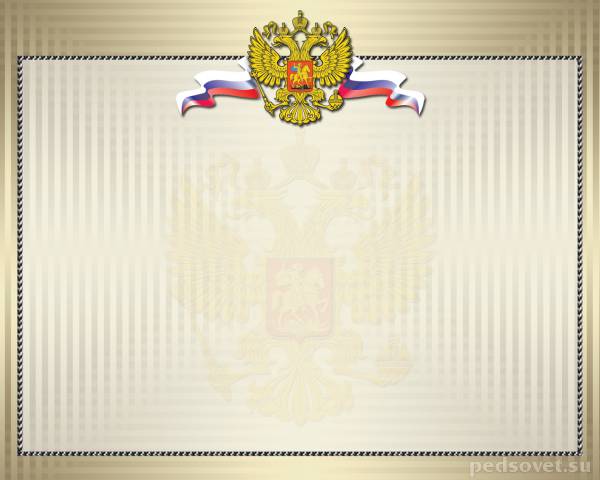 Федеральный закон от 2 мая 2006 года № 59-ФЗ «О порядке рассмотрения обращений граждан Российской Федерации» (Собрание законодательства Российской Федерации от 08 мая 2006 года № 19, ст.2060)
Федеральный закон от 27 июля 2010 № 210-ФЗ «Об организации предоставления государственных и муниципальных услуг» («Российская газета», N 168, 30.07.2010)
Федеральный закон от 06 апреля 2011 № 63-Ф3 «Об электронной подписи» («Российская газета», N 75, 08.04.2011)
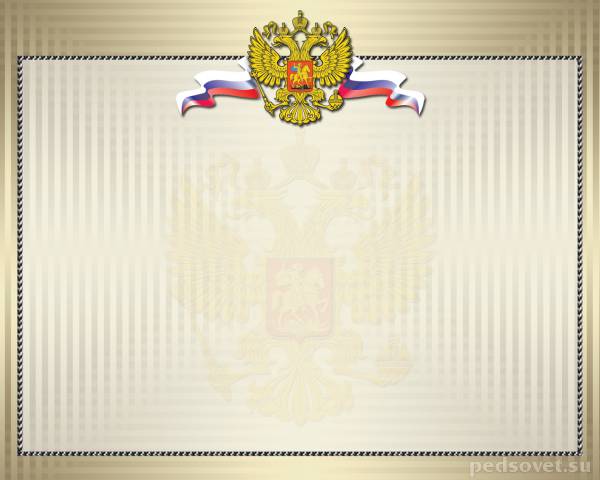 Постановление Правительства Российской Федерации от 8 августа 2013 г. № 678 «Об утверждении номенклатуры должностей педагогических работников организаций, осуществляющих образовательную деятельность, должностей руководителей образовательных организаций» («Собрание законодательства РФ», 19.08.2013, N 33, ст. 4381)
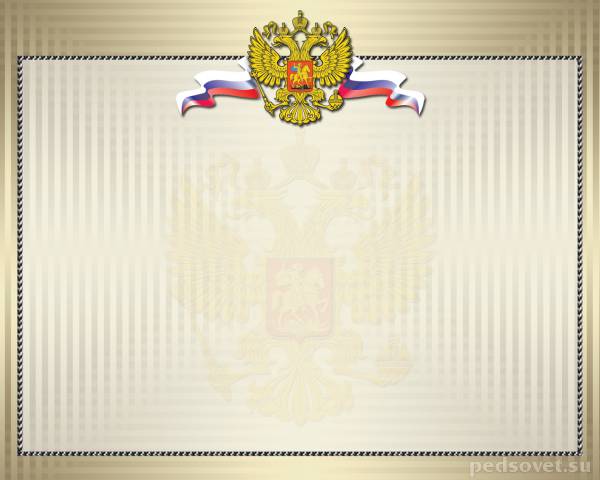 В соответствии с частью 2 статьи 46 Федерального закона «Об образовании в Российской Федерации» утверждена номенклатура должностей педагогических работников организаций, осуществляющих образовательную деятельность, должностей руководителей образовательных организаций:
           должности иных педагогических работников:ВоспитательИнструктор-методистИнструктор по трудуИнструктор по физической культуреКонцертмейстерЛогопедМастер производственного обученияМетодистМузыкальный руководительПедагог дополнительного образованияПедагог-библиотекарьПедагог-организаторПедагог-психологПреподавательПреподаватель-организатор основ безопасности жизнедеятельностиРуководитель физического воспитанияСоциальный педагогСтарший вожатыйСтарший воспитательСтарший инструктор-методистСтарший методистСтарший педагог дополнительного образованияСтарший тренер-преподавательТренер-преподавательТьюторУчительУчитель-дефектологУчитель-логопед
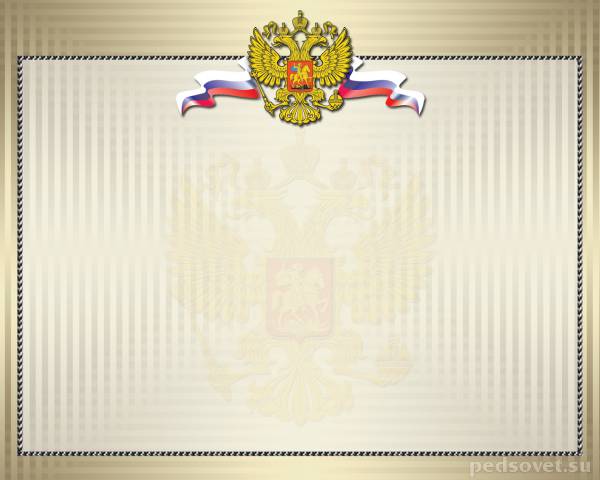 Должности руководителей:
      ДиректорЗаведующийДолжности заместителей руководителей:Заместитель руководителя (директора, заведующего)Руководитель (директор, заведующий, начальник, управляющий) структурного подразделенияЗаместитель руководителя (директора, заведующего, начальника, управляющего) структурного подразделенияРуководитель (заведующий) учебной (производственной) практикиСтарший мастер
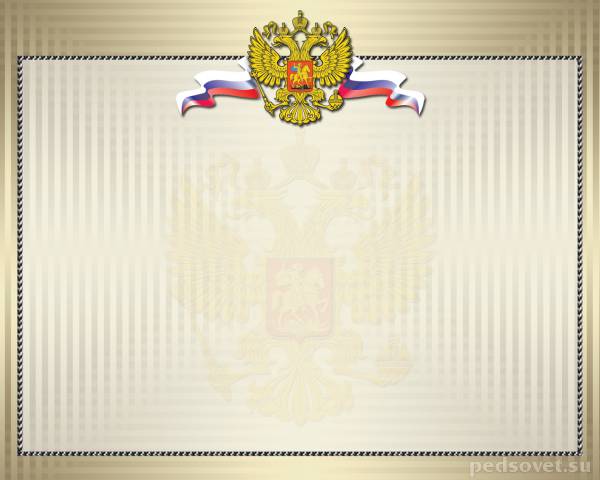 Закон Ставропольского края от 30 июля 2013 г. № 72-кз «Об образовании» («Ставропольская правда», N 213-214, 02.08.2013)

Постановление Правительства Ставропольского края от 22 ноября 2013 г. № 428-п «О правилах подачи и рассмотрения жалоб на решение и действия (бездействие) органов исполнительной власти Ставропольского края, предоставляющих государственные услуги, и их должностных лиц, государственных гражданских служащих Ставропольского края» (№ «Ставропольская правда», N 330-331, 07.12.2013)

Постановление Правительства Ставропольского края от 20 ноября 2013 г. № 421-п «Об утверждении Положения о министерстве образования и молодежной политики Ставропольского края»
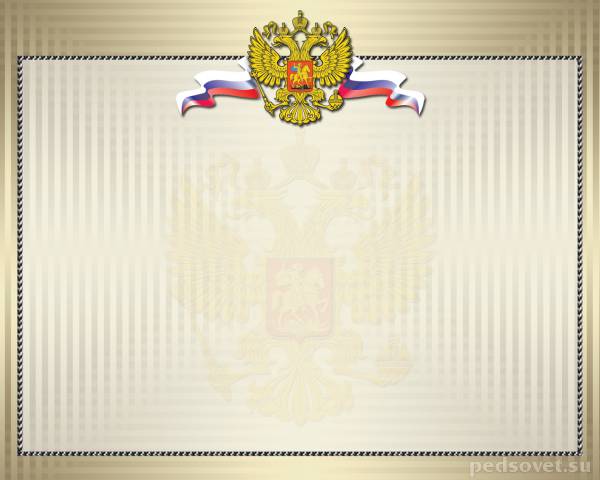 Приказ Министерства образования и науки Российской Федерации от 7 апреля 2014 г. № 276 «Об утверждении Порядка проведения аттестации педагогических работников организаций, осуществляющих образовательную деятельность» (зарегистрирован в Минюсте России от 23 мая 2014 г. № 32408)

Приказ Министерства здравоохранения и социального развития Российской Федерации от 26 августа 2010 № 761 н «Об утверждении Единого квалификационного справочника должностей руководителей, специалистов и служащих, раздел «Квалификационные характеристики должностей работников образования», зарегистрированный в Министерстве юстиции Российской Федерации 06.10.2010, регистрационный № 18638

Приказ Министерства здравоохранения и социального развития Российской Федерации от 05 мая 2008 № 216-н «Об утверждении профессиональных квалификационных групп должностей работников образования» (зарегистрирован Министерством юстиции Российской Федерации от 22.05.2008 г., регистрационный №11731, Бюллетень нормативных актов федеральных органов исполнительной власти, №40, 05.11.2009)
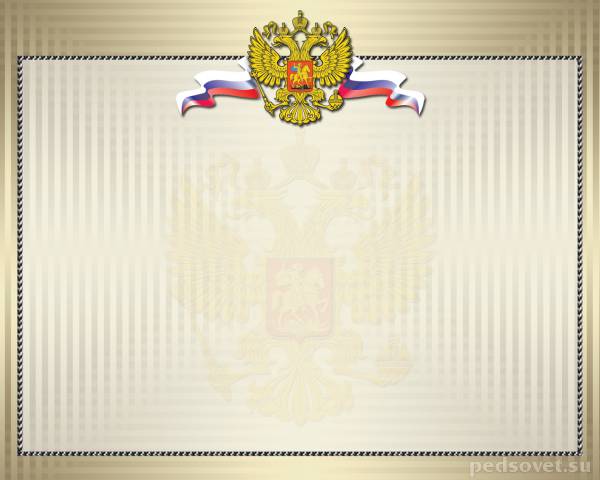 Знание и понимание законодательства представляется первоочередным вопросом во многих сферах управления персоналом. Это касается и его оценки, которая должна проводиться в строгом соответствии с существующим законодательством России.